ГОСУДАРСТВЕННОЕ БЮДЖЕТНОЕ ОБРАЗОВАТЕЛЬНОЕ УЧРЕЖДЕНИЕ ГОРОДА МОСКВЫ СРЕДНЯЯ  ОБЩЕОБРАЗОВАТЕЛЬНАЯШКОЛА №1931
Мостынец Ольга Александровна-учитель английского языка
Филеева Анастасия Николаевна-учитель математики
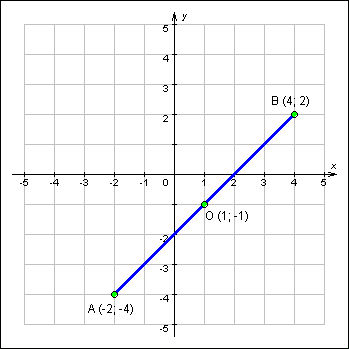 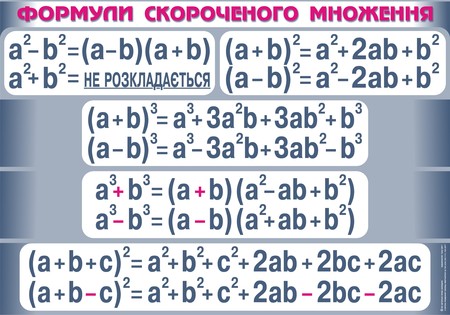 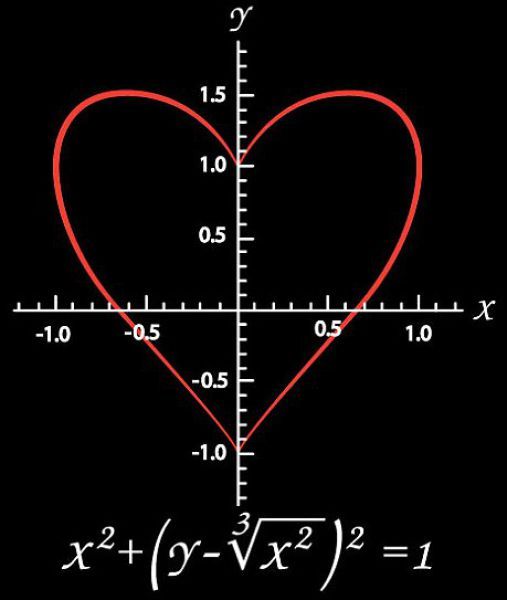 Работа в группах
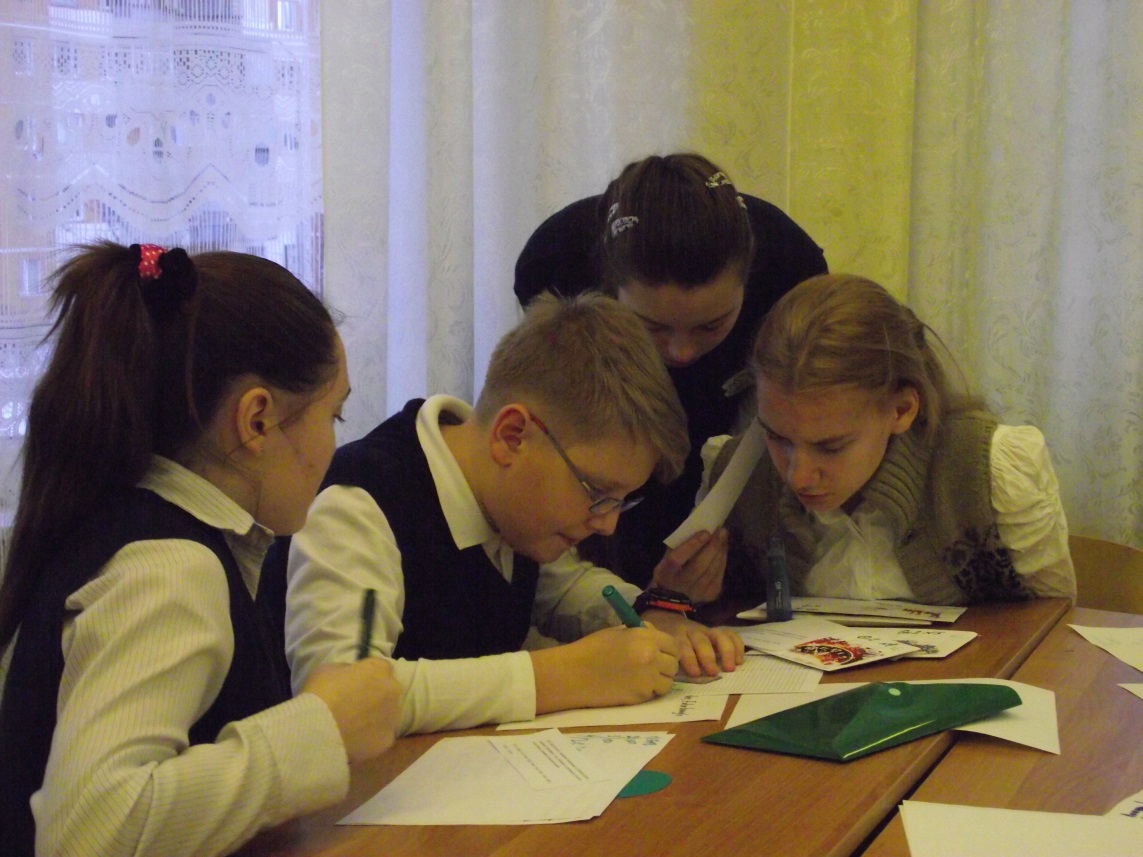 Афиширование
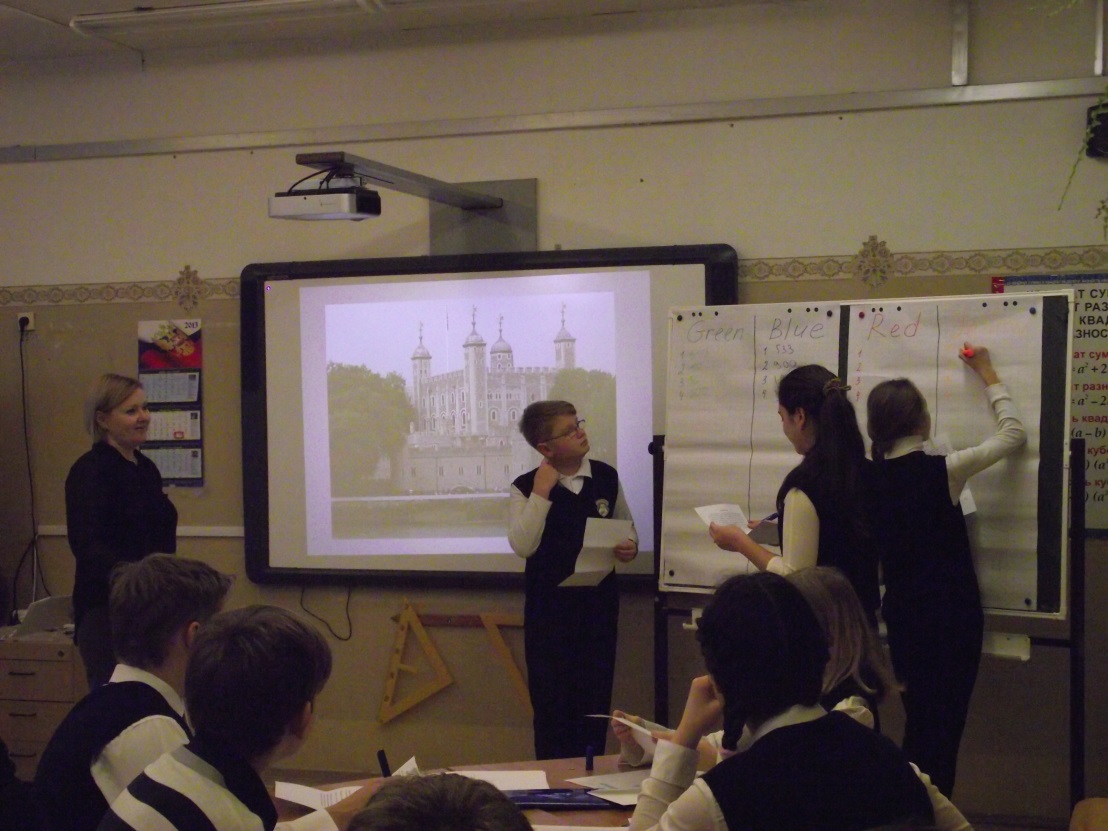 Right answers №1
Афиширование. Построение в декартовой системе координат
Westminster Abbey
In the table you can see entrance prices for different Unesco objects. Count how much  the tickets cost for the group of 3 adults and 7 children (two of the children are under 10 years old) including audioguides. Find the prices in pounds.
Listening: right answers
В ходе урока
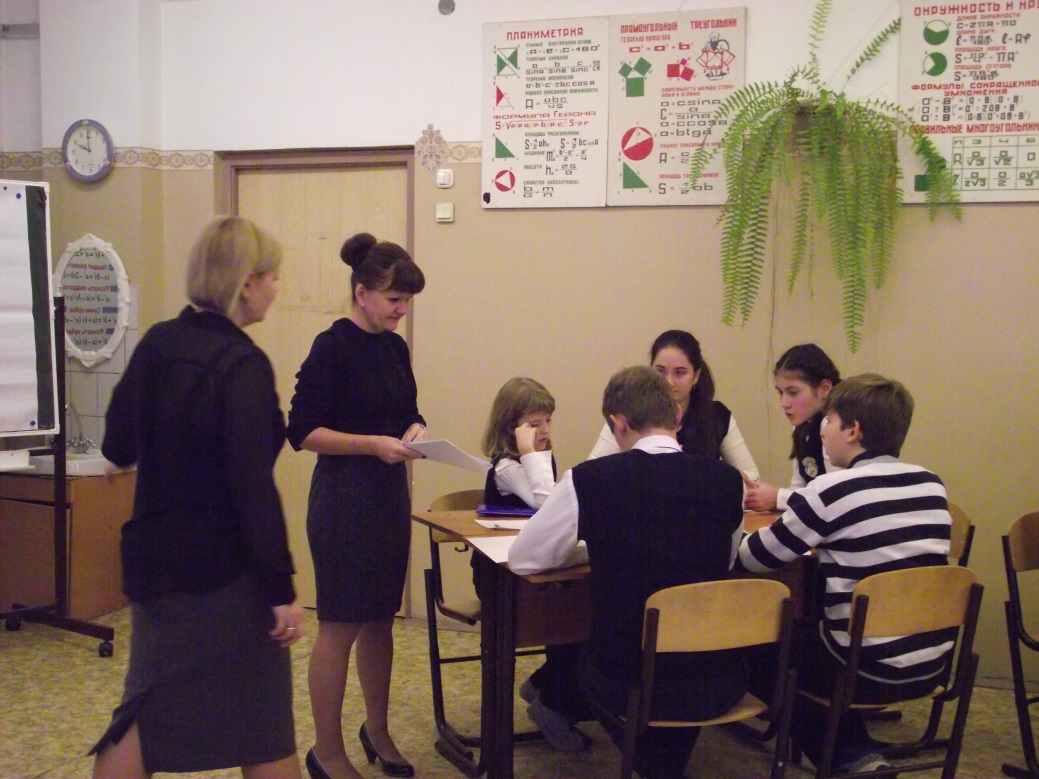 The essay
Appreciate your and your partner’s work during the lesson.
I think I got a……………… because………………………….
If you want to mark someone’s work from your group, write down:
I suggest Pete/Ann got a………………… because………………………….
Homework
Составьте дома одну 
задачу и одно уравнение 
на основе полученных 
текстов об объектах 
Юнеско.
Quiz
UNESCO CULTURAL HERITAGE 
SATURDAY 30 NOVEMBER 2013 
STUDENT NAME:_______________________________
AGE:_________________________________________
PLEASE FILL IN THIS FORM. 
ANSWER THE FOLLOWING QUESTIONS AS BEST YOU CAN, THANK YOU FOR YOUR COOPERATION!!!!
1.Are there any UNESCO CULTURAL HERITAGE objects in your country that  you know? Could you name them?

 2. What is your favourite UNESCO CULTURAL HERITAGE  object?

3. If you could choose, what UNESCO CULTURAL HERITAGE object would you visit?
Лица творческих мастерских
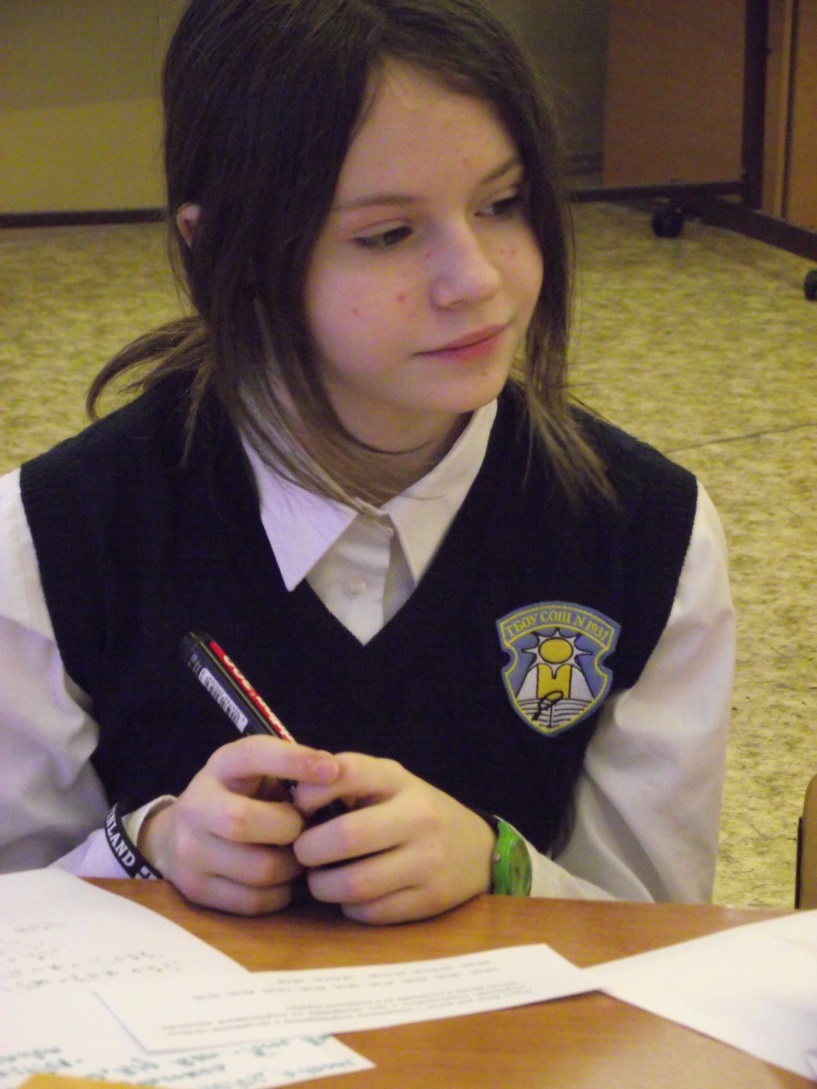 Лица творческих мастерских
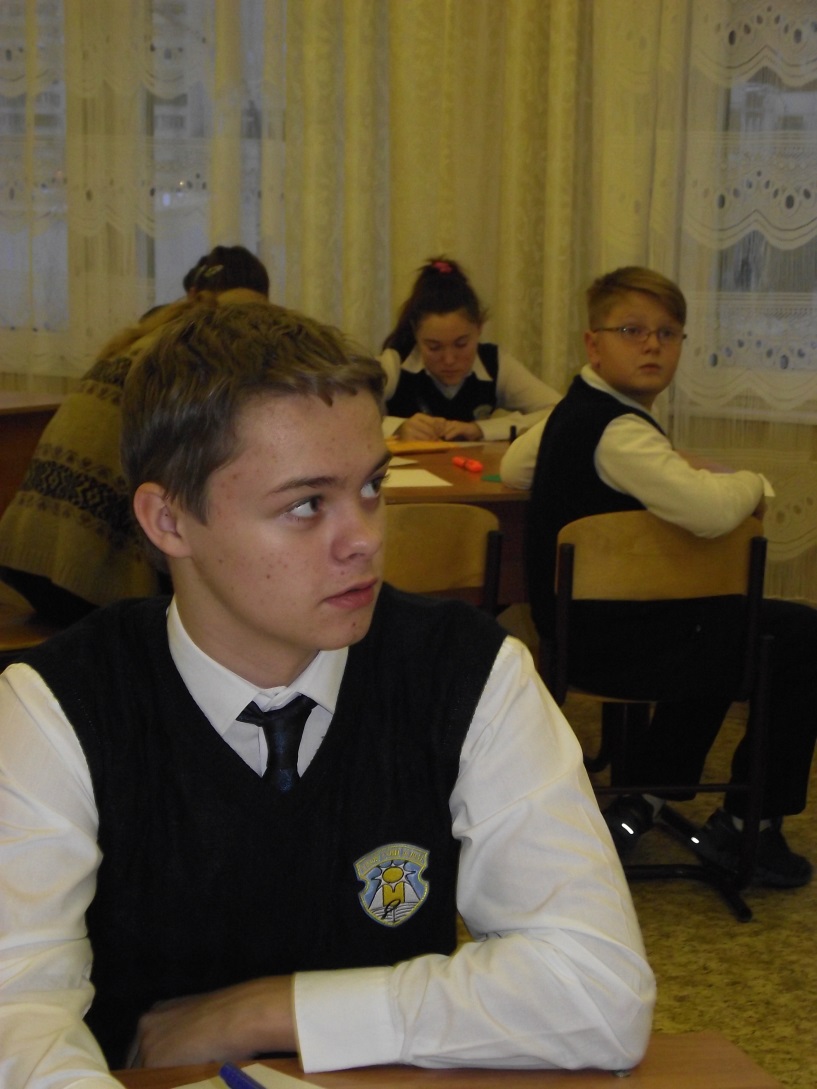 ГОСУДАРСТВЕННОЕ БЮДЖЕТНОЕ ОБРАЗОВАТЕЛЬНОЕ УЧРЕЖДЕНИЕ ГОРОДА МОСКВЫ СРЕДНЯЯ  ОБЩЕОБРАЗОВАТЕЛЬНАЯШКОЛА №1931«Математические задания на примере достопримечательностей Англии».
Мостынец Ольга Александровна-учитель английского языка
Филеева Анастасия Николаевна-учитель математики
Thank you for the lesson. 
Good luck!